CLOWN S  &   BLACK  HOLES
The canonical conjugate toblack hole entropy in general theories of gravity
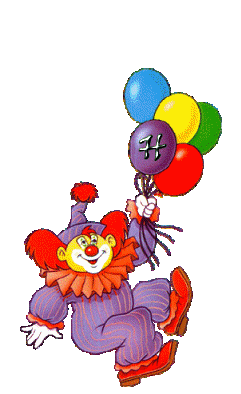 Ram Brustein, Merav Hadad
Phys. Lett. B718 (2012) 653-656
1
12/
Motivation
Black hole entropy counts the degrees of freedom of something unclear

    Investigate common characteristics 
of general theories of gravity

 Building blocks of quantum gravity.
2
12/
Entropy of black holes in general theories of gravity
Wald entropy:
3
12/
Identifying the canonical conjugate  of Wald entropy from the action
Brown :gr-qc/9506085
Black hole:
                    radial direction
 Time - second normal direction.
Integration over the surface area of the horizon
4
12/
Geometric meaning : The opening angle at     -     plane
5
12/
Quantum picture
In the classical limit                      (specific heat )


Non zero uncertainty at
the  opening angle
6
12/
Physical meaning
Quantum black hole is expected to be super-position of metrics with conical singularities.
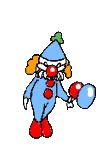 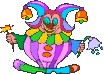 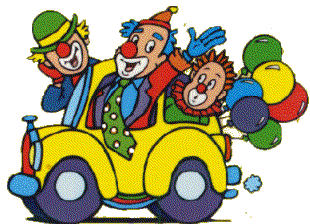 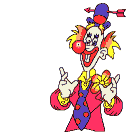 7
12/
Example of quantum gravity - Strings
String theory  identifies  the “microstates “  of  a (extremal) black hole as modes of different vibrations of the strings. (hep-th/9602043)

These vibrations create metrics with conical singularities at the horizon with                          (N integer ). (hep-th/0212210)

In string theory the “microstates“  of the black hole are metrics with (quantized) conical singularities at the horizon.
8
12/
Summary
In any theory of gravity the entropy of a black hole is canonical to the opening angle in
  
Prediction - a quantum black hole is a superposition of metrics with conical singularities.

The prediction fits quantum gravity of string theory.
9
12/